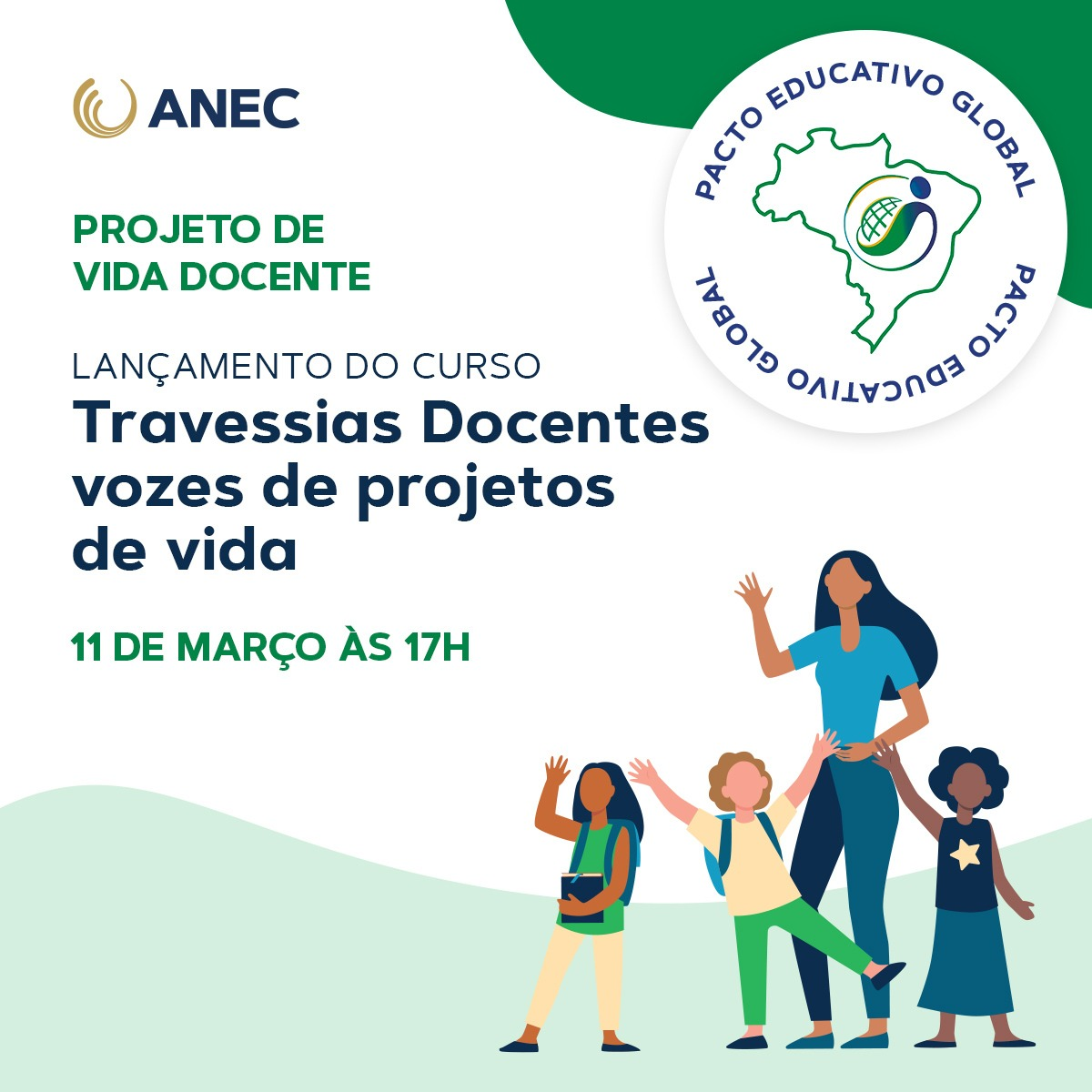 Projeto de Vida e Identidade Institucional
Identidade Institucional Missão Visão ValoresCarisma Congregacional – FundadoresGovernança Corporativa
Projeto de Vida – Plano de Desenvolvimento IndividualEu – pessoalEu – profissionalEu - institucional
“Ficamos perigosos quando não temos consciência de nossaresponsabilidade por nossos comportamentos, pensamentos e sentimentos.”                                                     (Marshall B. Rosenberg)
Projeto de Vida e Identidade Institucional. Partilha. Relacionamento. Diálogo. Interesse. Vulnerabilidade. Conflito
Capacidade de Receber Mensagens:. Culpar a nós mesmos;. Culpar os outros;. Escutar nossos sentimentos e necessidades;. Escutar os sentimentos e necessidades dos outros.
Se não valorizarmos nossas necessidades, os outros também podem não valorizá-las.
Pacto Educativo Global
. É na Educação que habita a semente da esperança.. Colocar a pessoa em primeiro lugar.. Usar processos criativos e transformadores.
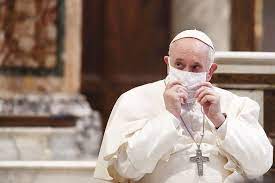 Desafios de Projeto de Vida:. Requer receber e dar feedback.. Sair da zona de conforto.. Ter metas, prazos e métricas.. Não procrastinar.. Investimento institucional.
Alguns benefícios:. Aumenta a produtividade;. Consolida a Cultura da Instituição;. Melhoria do Clima  Organizacional;. Minimiza Ambiente Tóxico;. Confiança.
Projeto de Vida e Identidade Institucional
. Quando uma organização investe no desenvolvimento do seu time e o seu time se engaja, ela ganha poder competitivo, fazendo valer a sua missão de servir e ser luz.Gratidão! Antônio Azevedo(11) 97515-6378antoniocn.azevedo@gmail.com
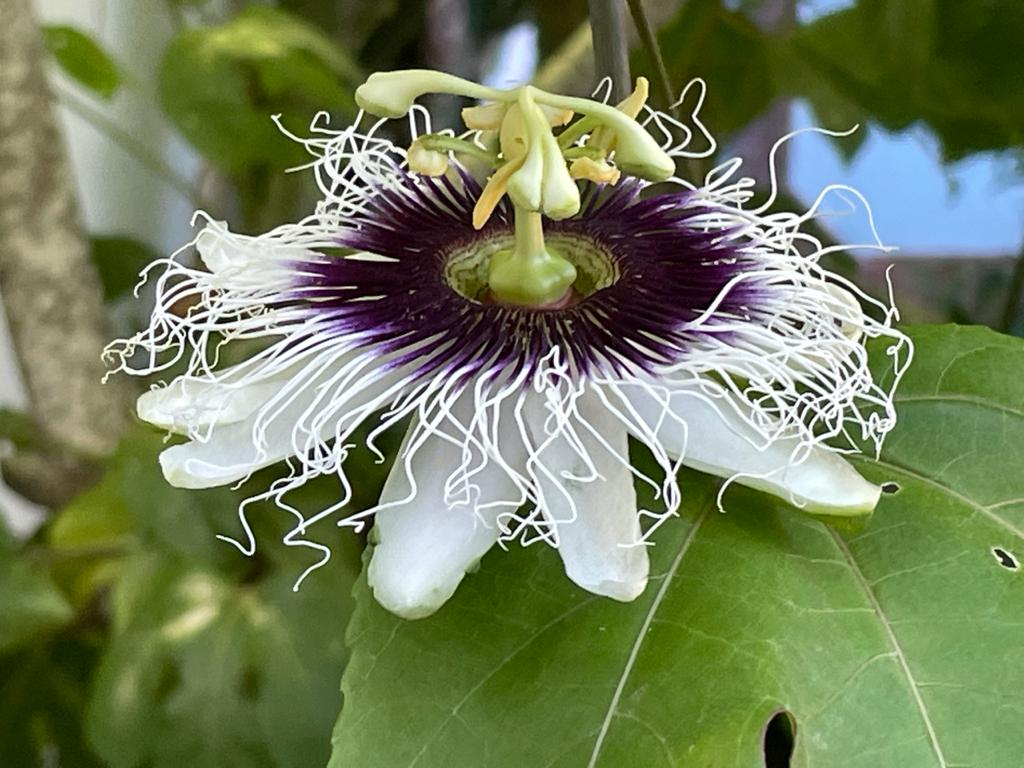